РАЗДЕЛЬНЫЙ СБОР ОТХОДОВ
Для чего нужен раздельный сбор?
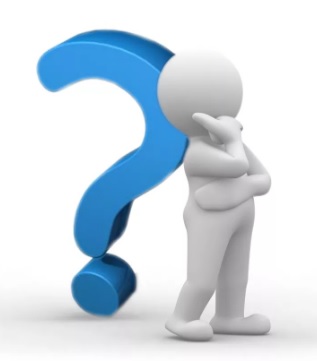 -избежать распространения мусорных свалок и мусоросжигательных заводов;

-не нужно тратить классические ресурсы;

- пробудить бережное отношение человека к природе
2
3
Памятка для жителей города
4
Производственный процесс
5
Макулатура
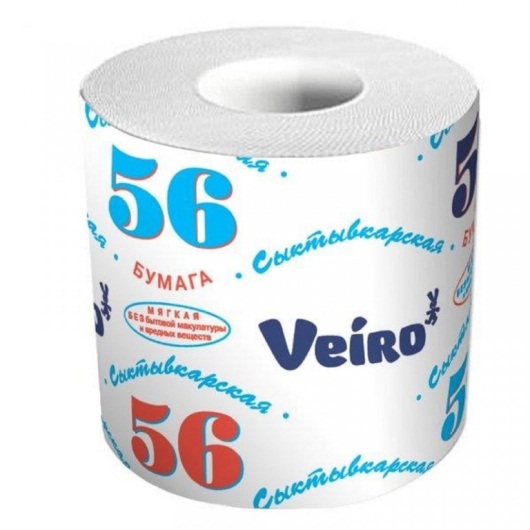 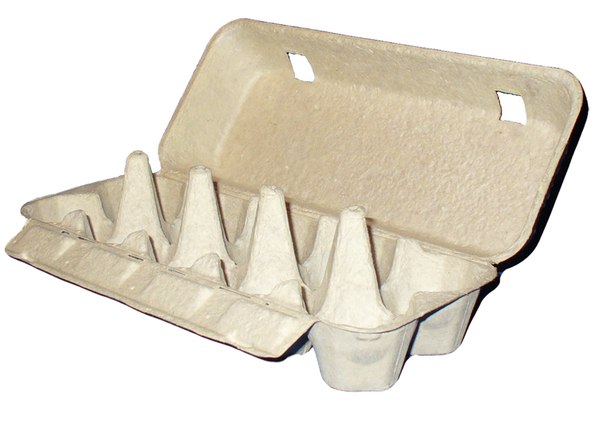 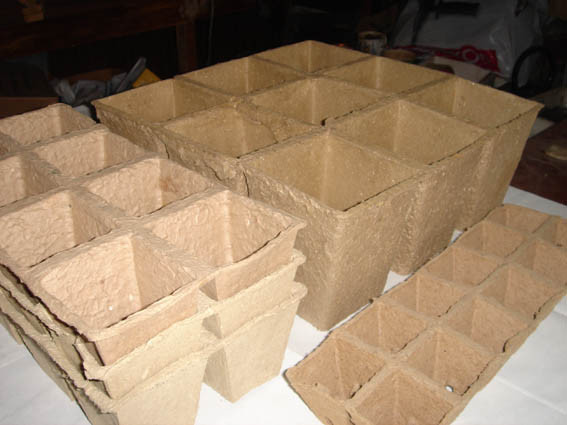 6
Пластик
7
Алюминий
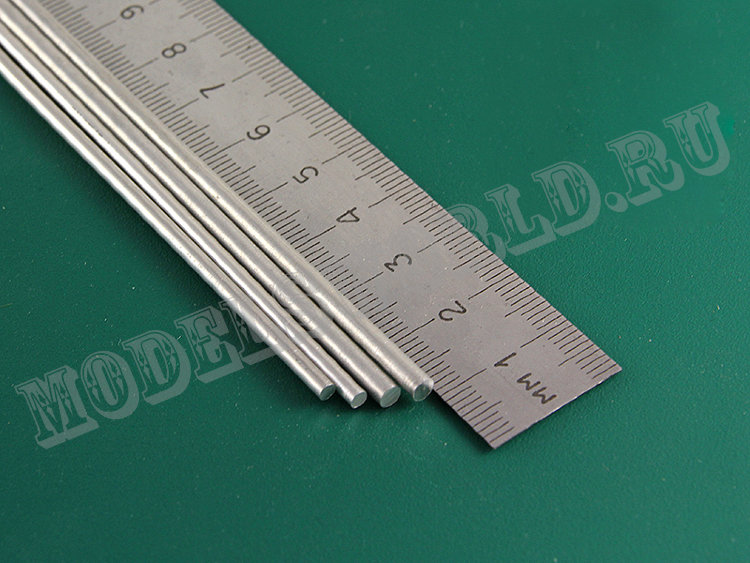 8
Стекло
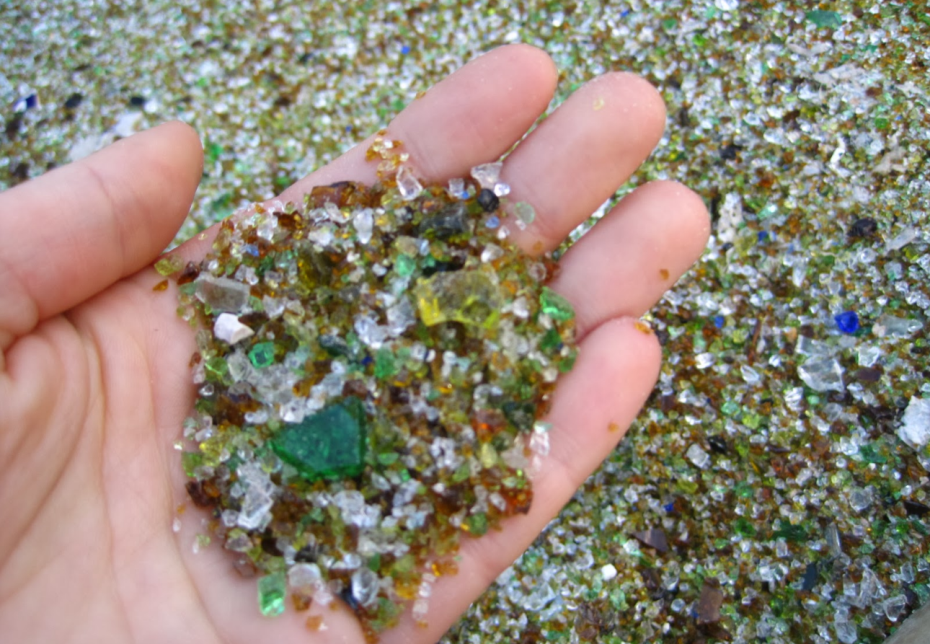 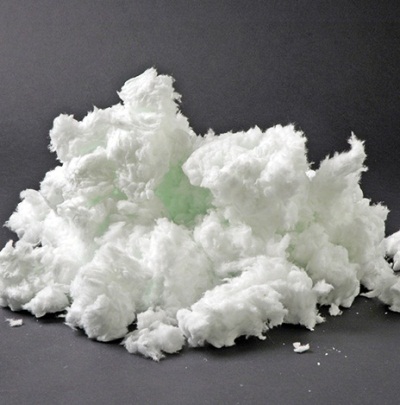 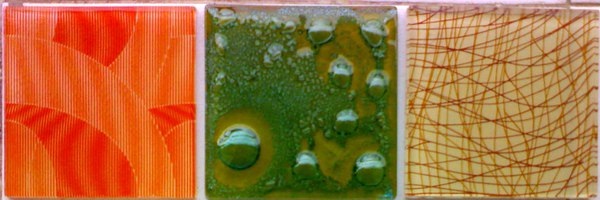 9
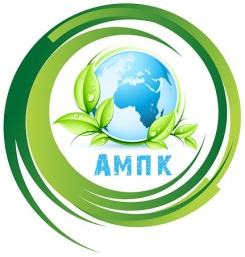 Спасибо за внимание!
ООО «Архангельский мусороперерабатывающий комбинат»
г. Архангельск, 6 проезд (Кузнечихинский промузел), строение 8
+7 (8182) 29-74-46
a.mpk@yandex.ru
г. Архангельск, 2017
10